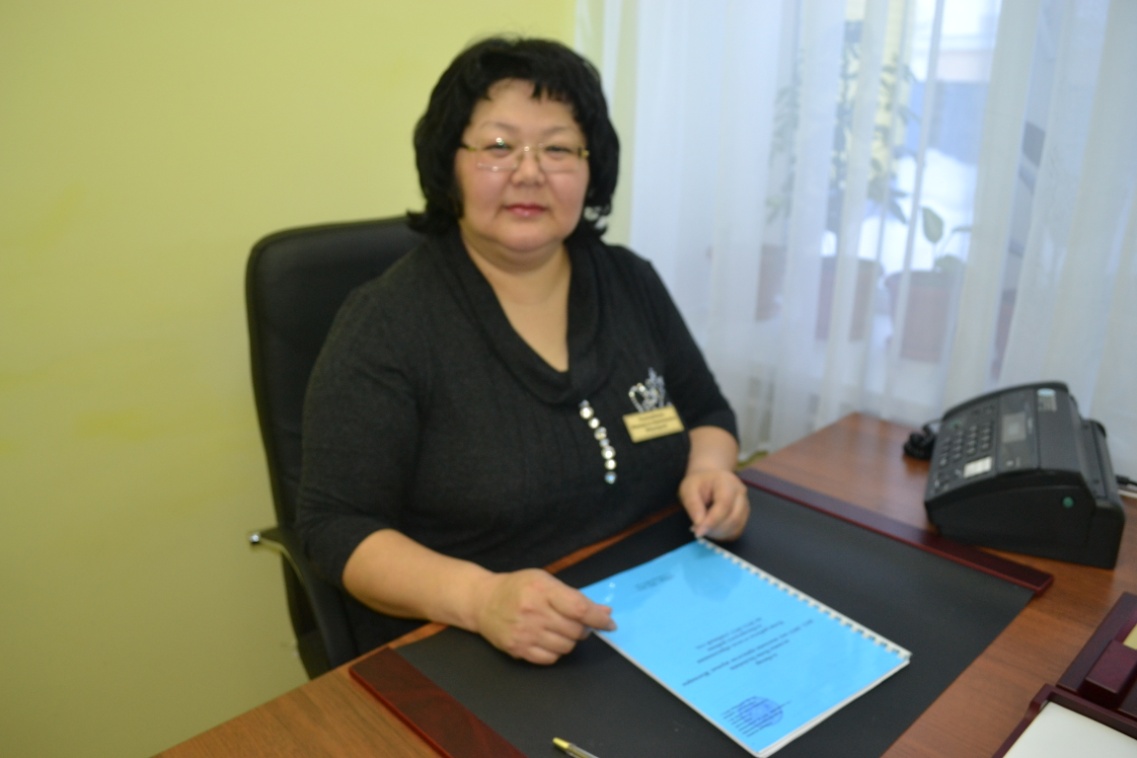 Толгамбаева Жанаргуль Еркеновнамеңгеруші
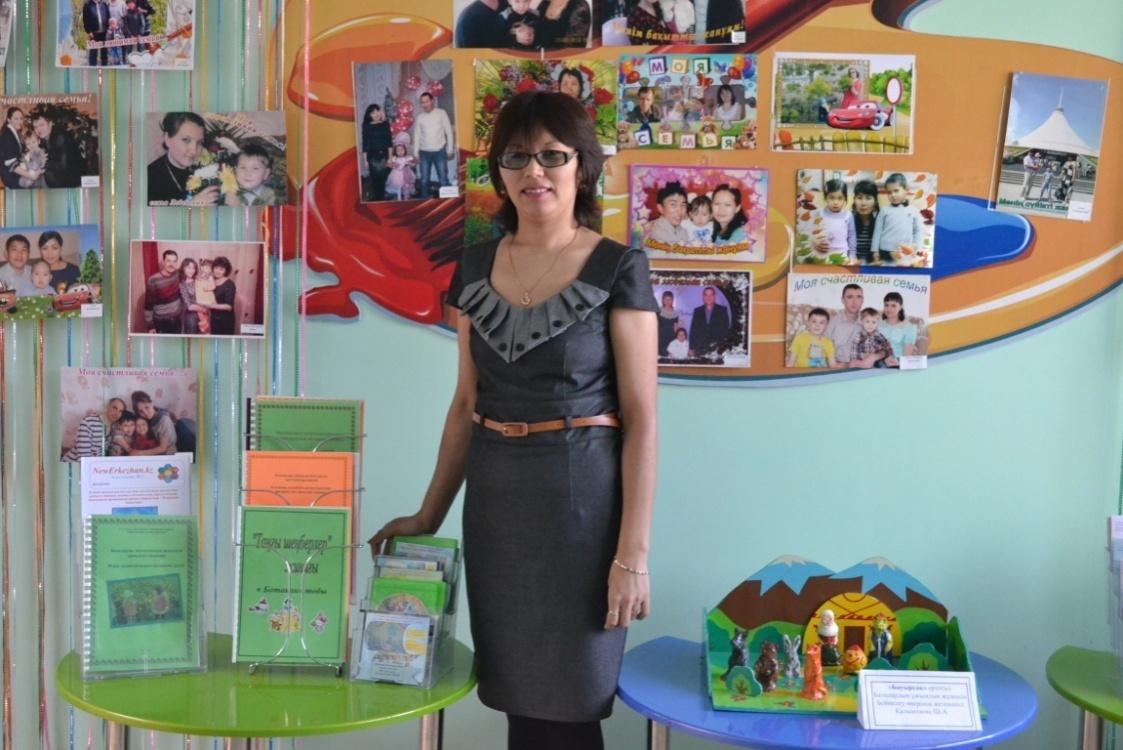 Серикпаева Асемгуль ДастановнаӘдіскер
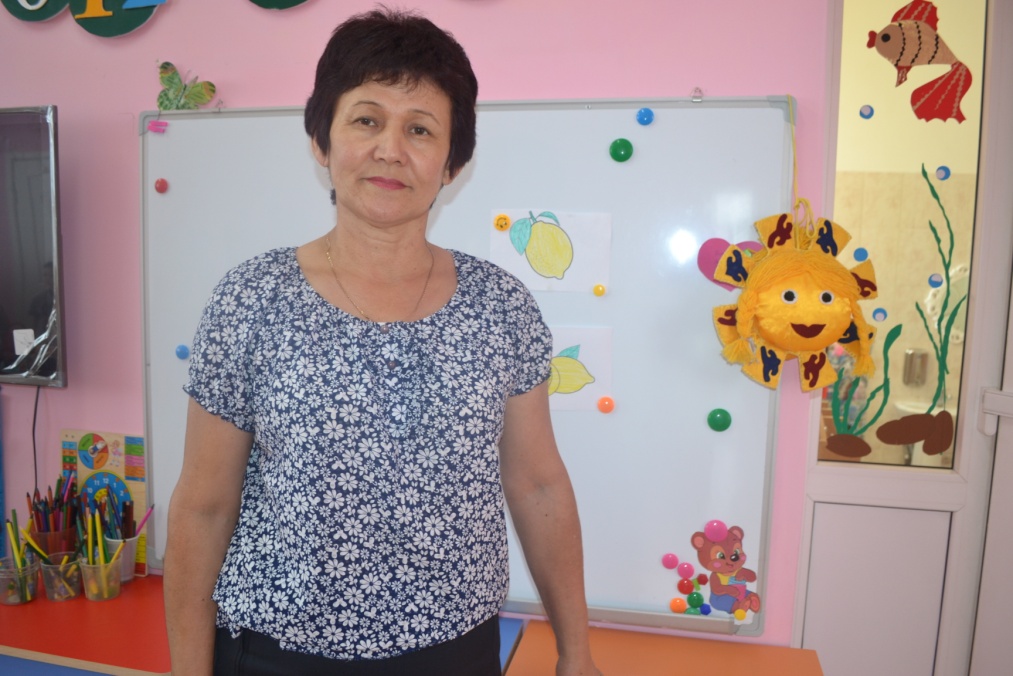 Кашкимбаева Бакыт Болатбековна
“Арай” тобының тәрбиешісі
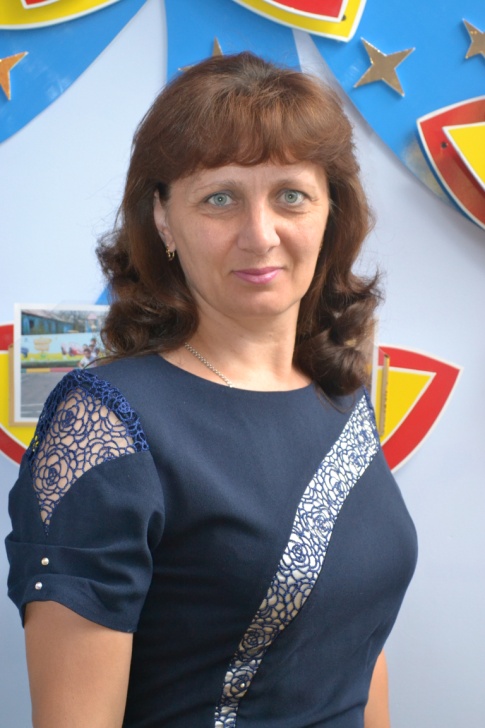 Сахнова Нина Анатольевна
“Қарлығаш” тобының тәрбиешісі
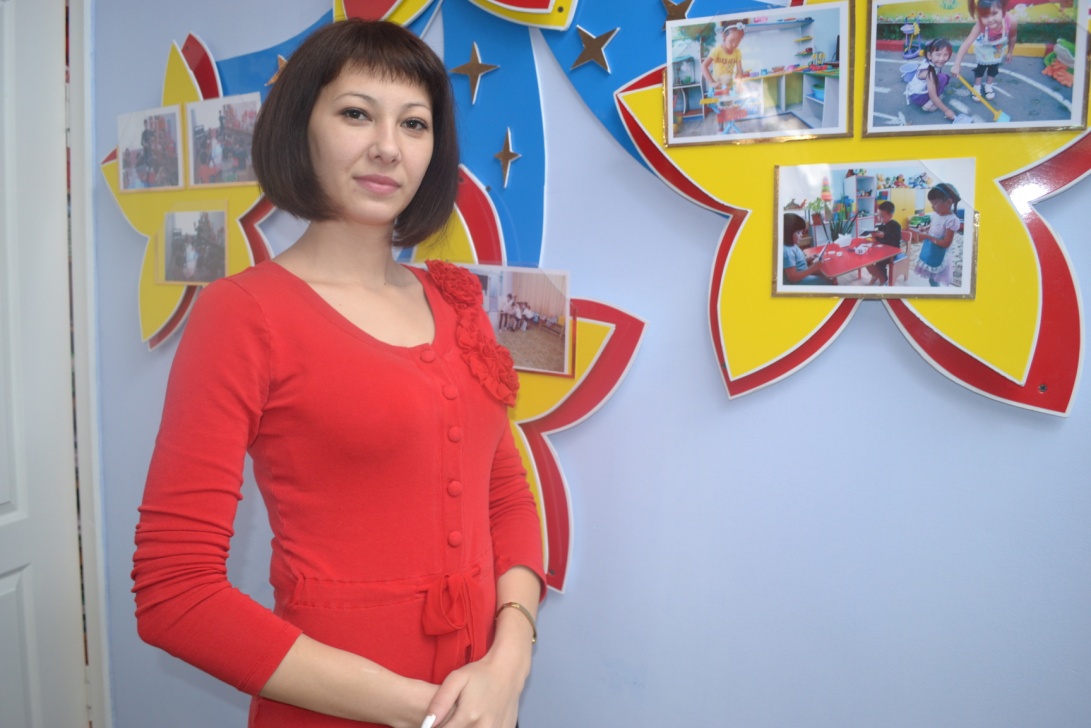 Сайфонова  Лилия Маратовна 
“Аққулар” тобының тәрбиешісі
Батырова Сауле Сериковна
Музыка жетекшісі
Жаксылыкова Мереке Омурбековнахореограф
Әубәкір Бибігүл Ерболатқызы Психолог
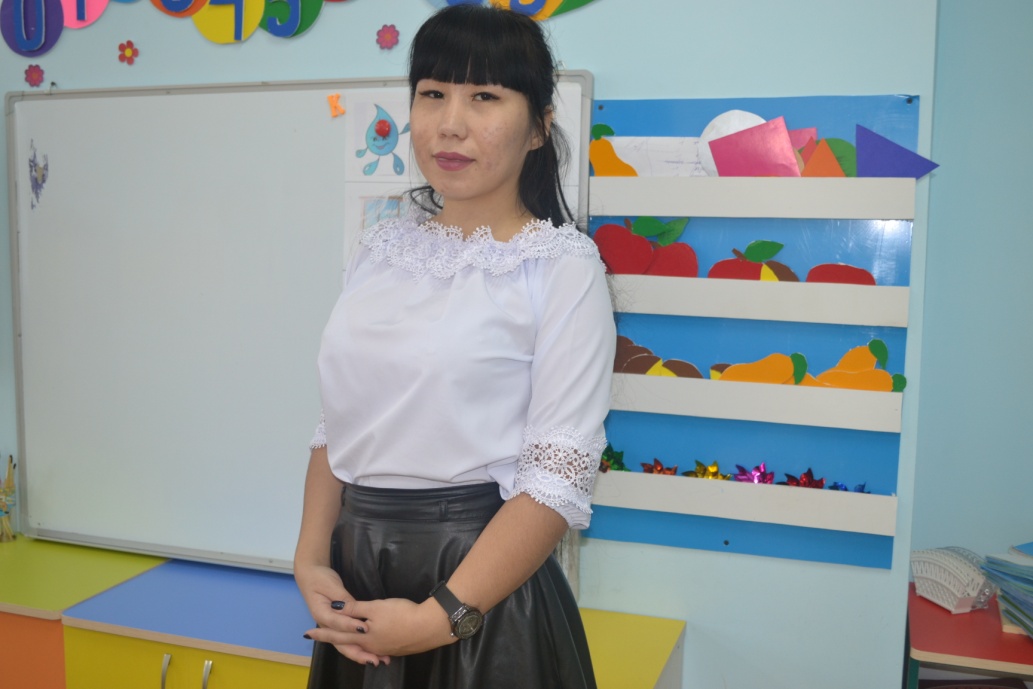 Исабекова Сабина Канатовна“Ботақан” тобының тәрбиешісі
Пигаль Анжелика Ивановна“Аққулар” тобының тәрбиешісі
Турсумбаева Кульбан Каукеновна“Балапан” тобының тәрбиешісі
Алдабергенова Бахыт Арыстанбековна“Ботақан” тобының тәрбиешісі
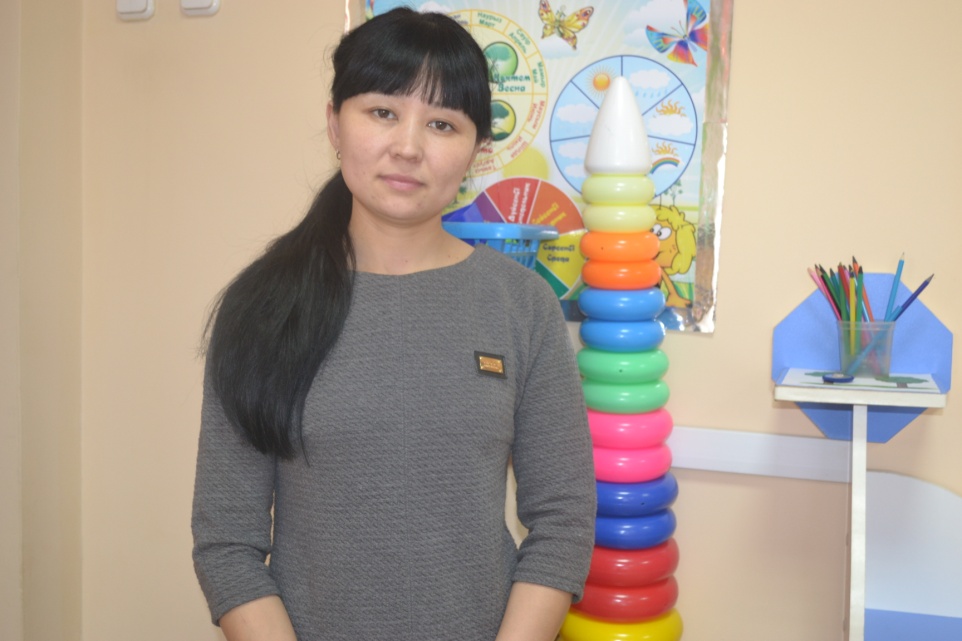 Айтенова Алия Нарваевна “Бөбектер” тобының тәрбиешісі
Калмаганбетова Акмарал ОмурбековнаҚазақ тілі мұғалімі
Аксютина Кристина ВладимировнаЛогопед
Акильбекова Райгуль Нұркелдіқызы   “Арай” тобының тәрбиешісі
Зотова Юлия Сергеевна“Қарлығаш” тобының тәрбиешісі
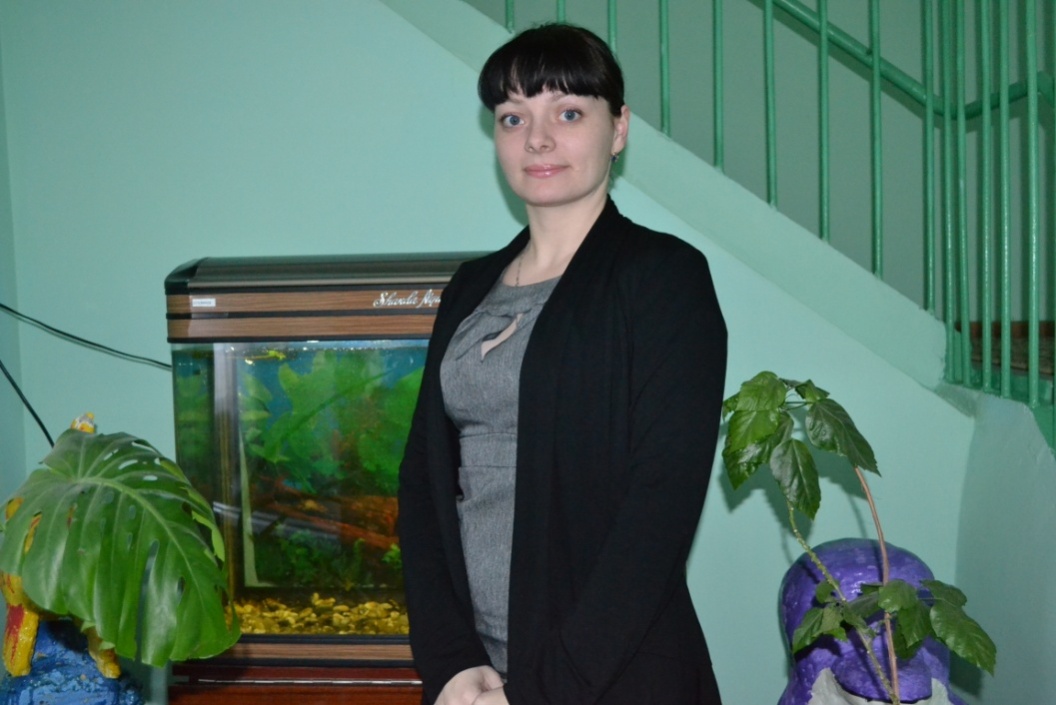 Голец Юлия ВалерьевнаАғылшын тілі мұғалімі
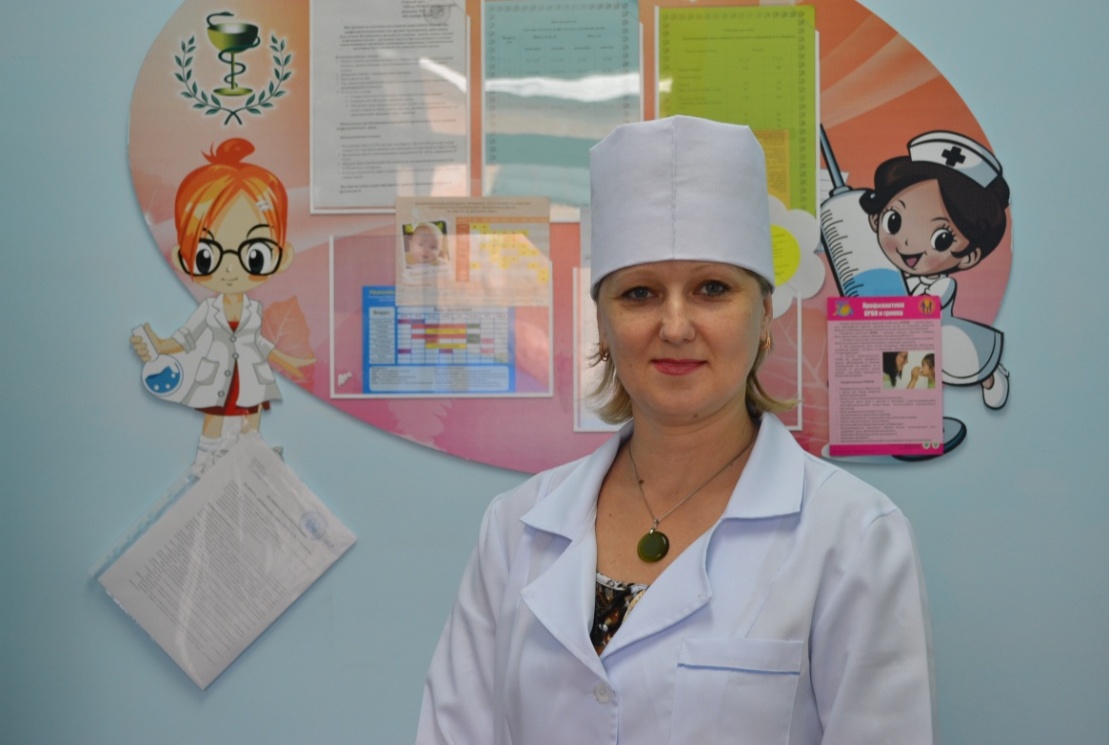 Шатрова Светлана ИвановнаМедбике
Байматова Махаббат Муратовна“Бөбектер” тобының тәрбиешісі